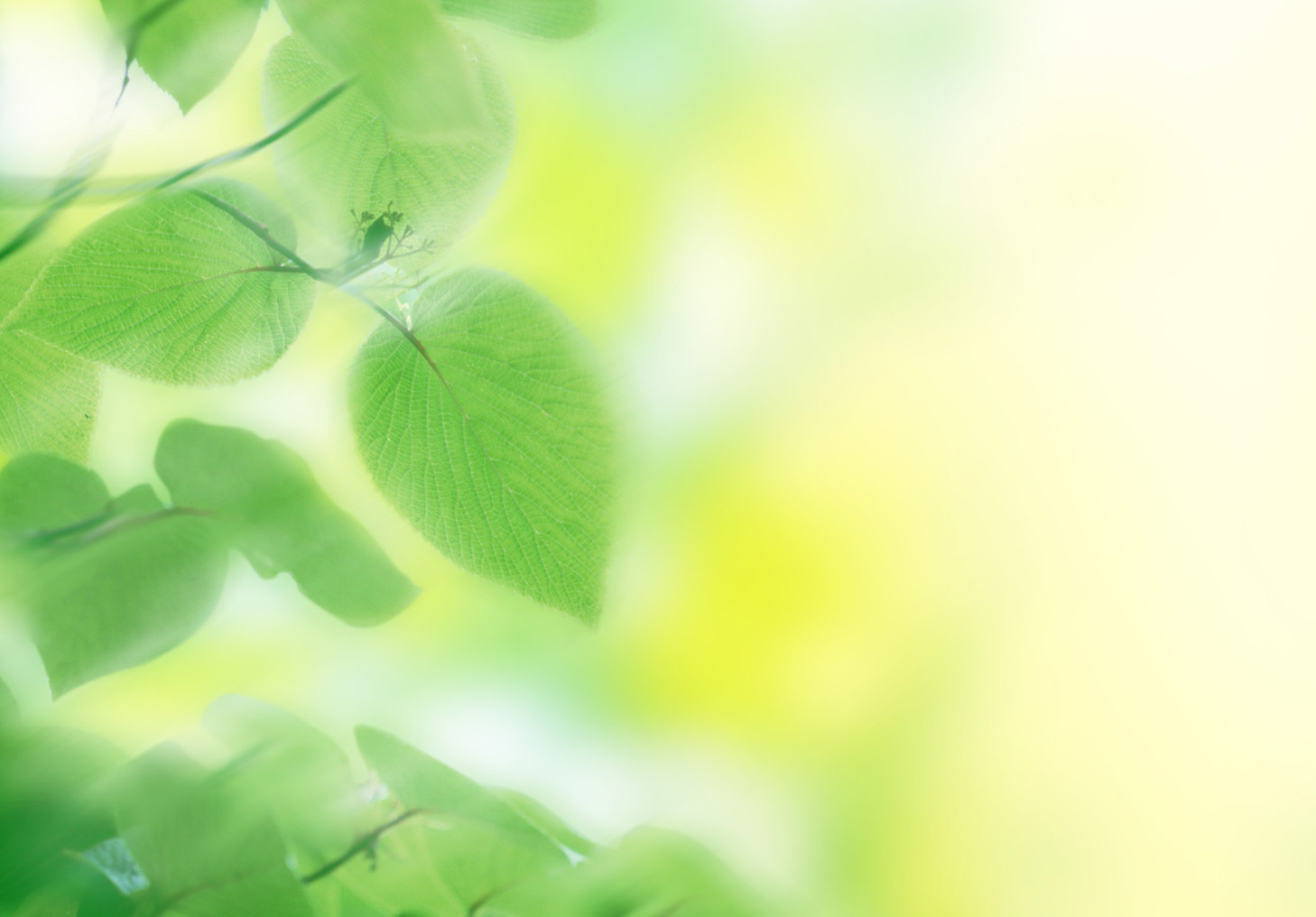 Международный день Земли
Презентация к часу общения 
«Нас много, а она одна» в 7 классе.
Подготовила Хлебенкова Маргарита Петровна
МАОУ Альмяковская ООШ 
2019
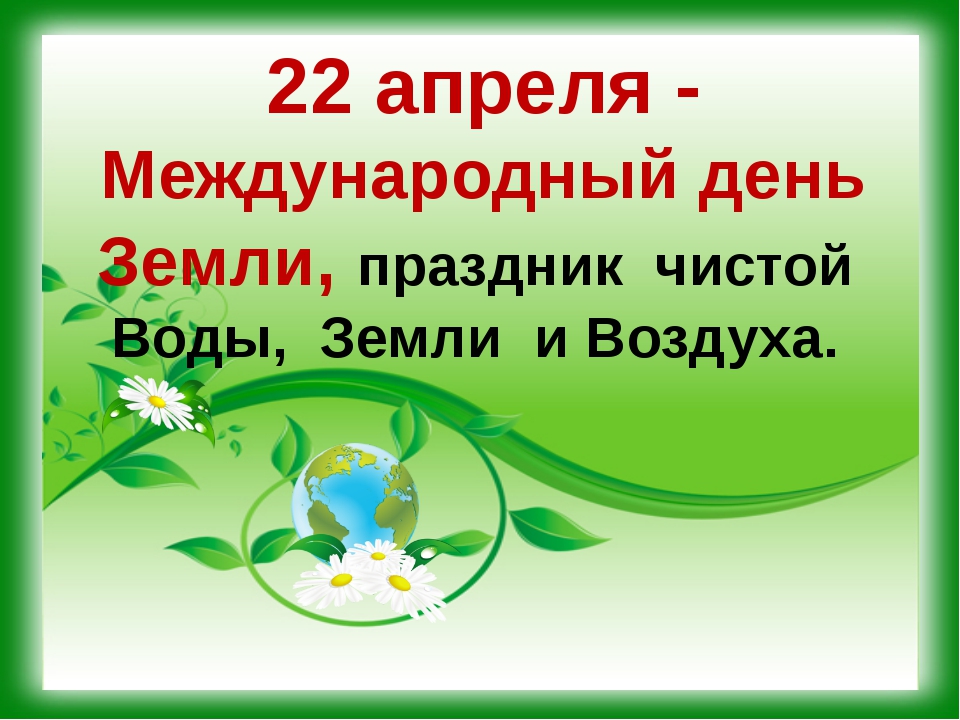 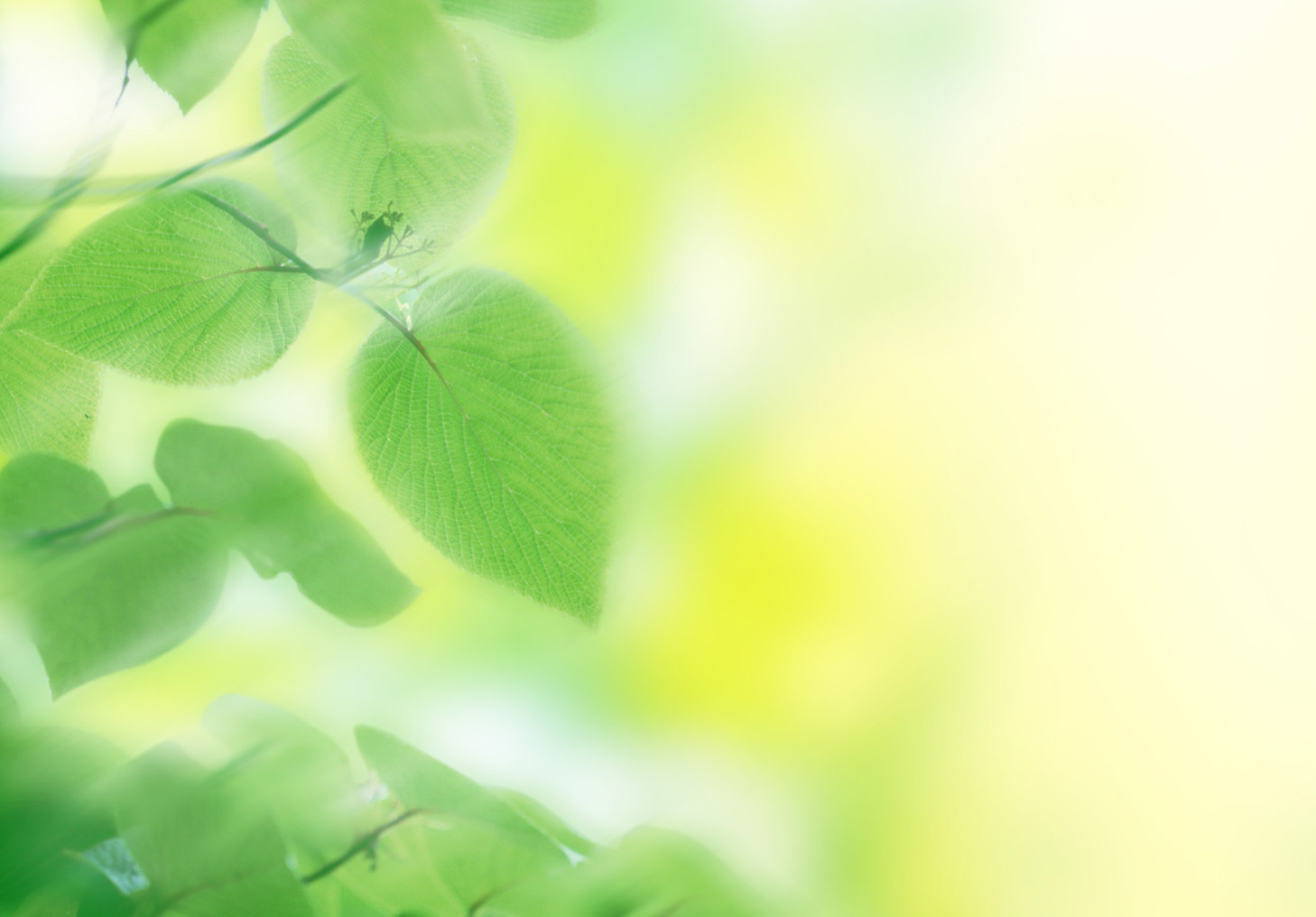 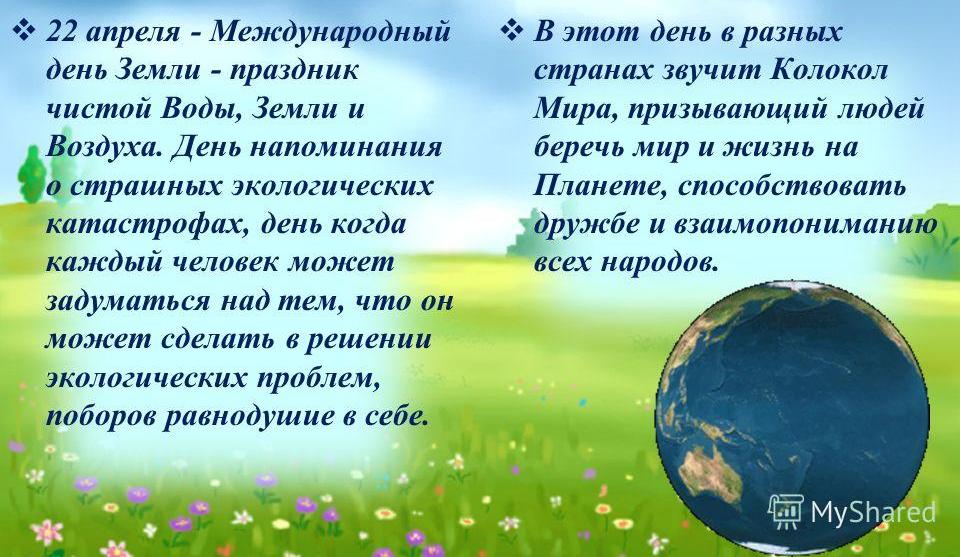 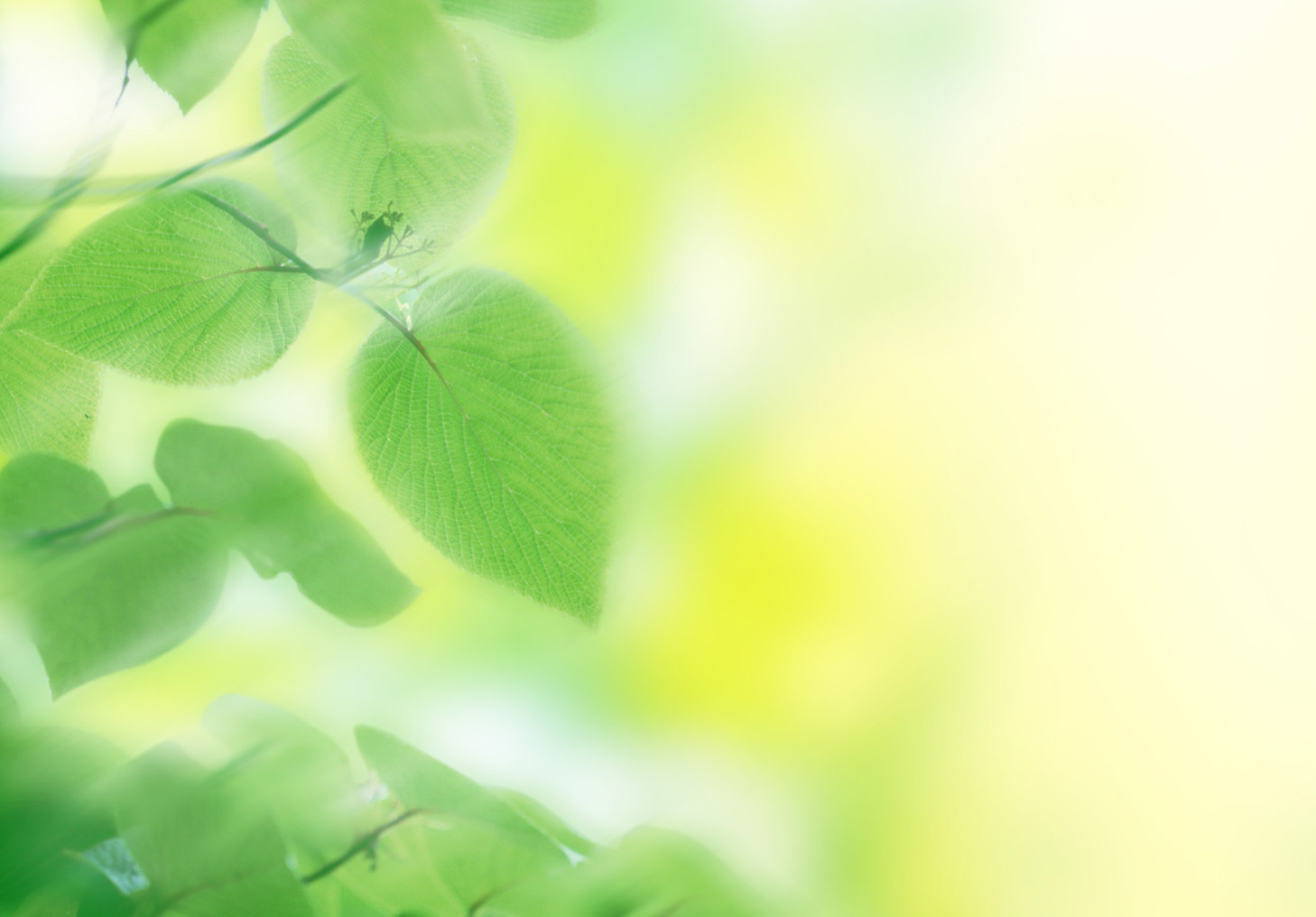 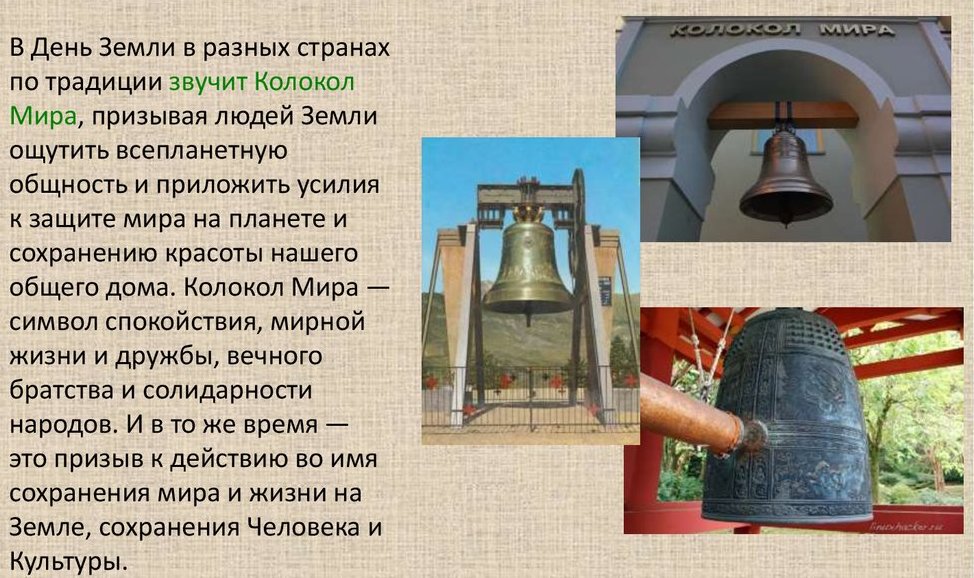 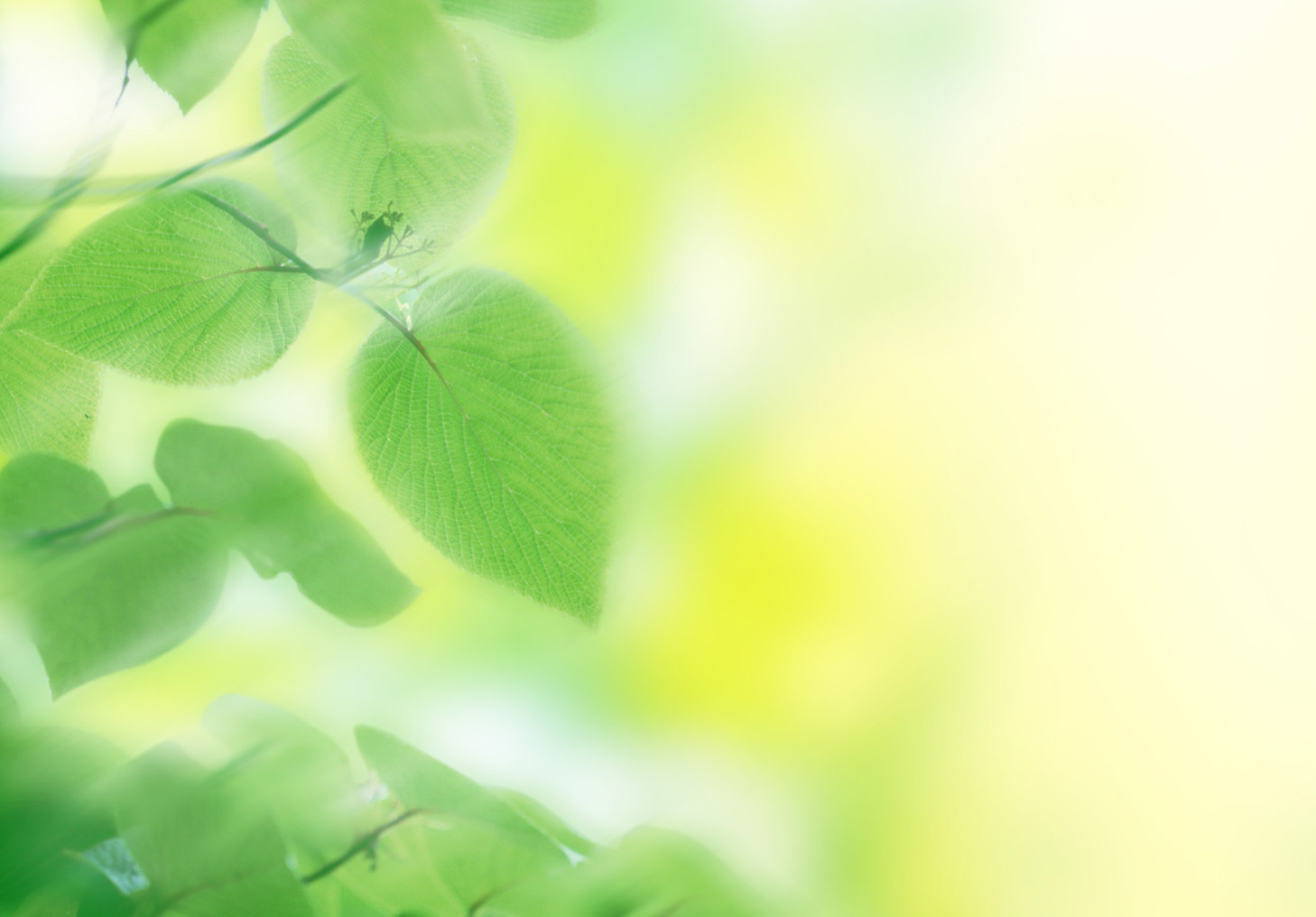 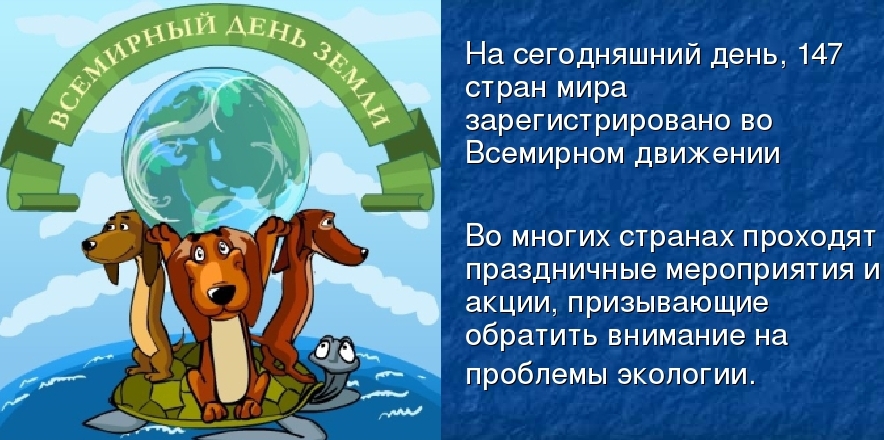 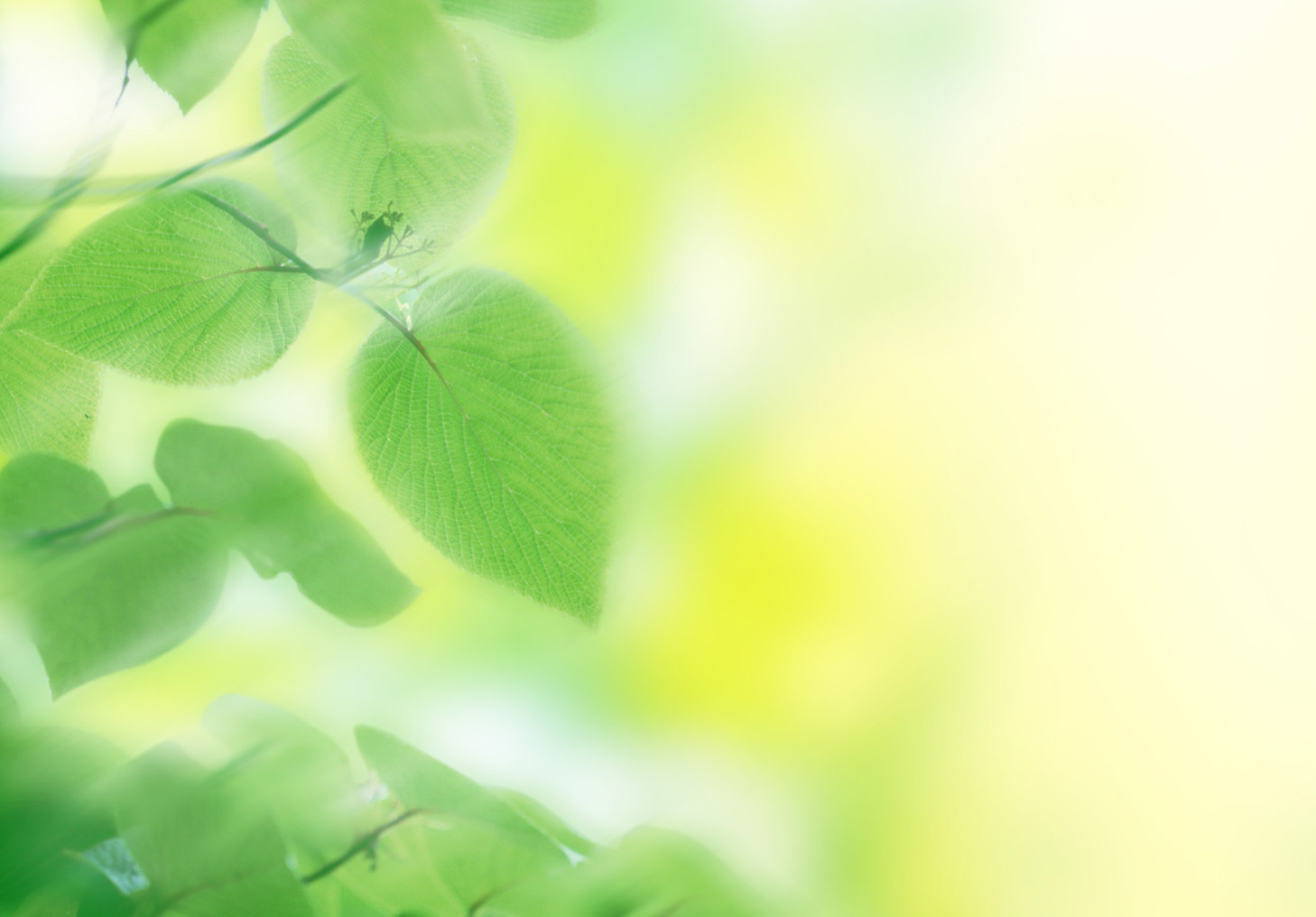 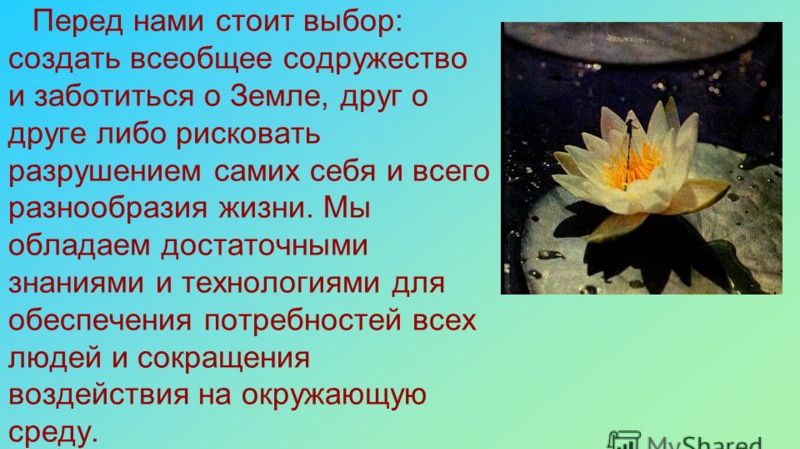 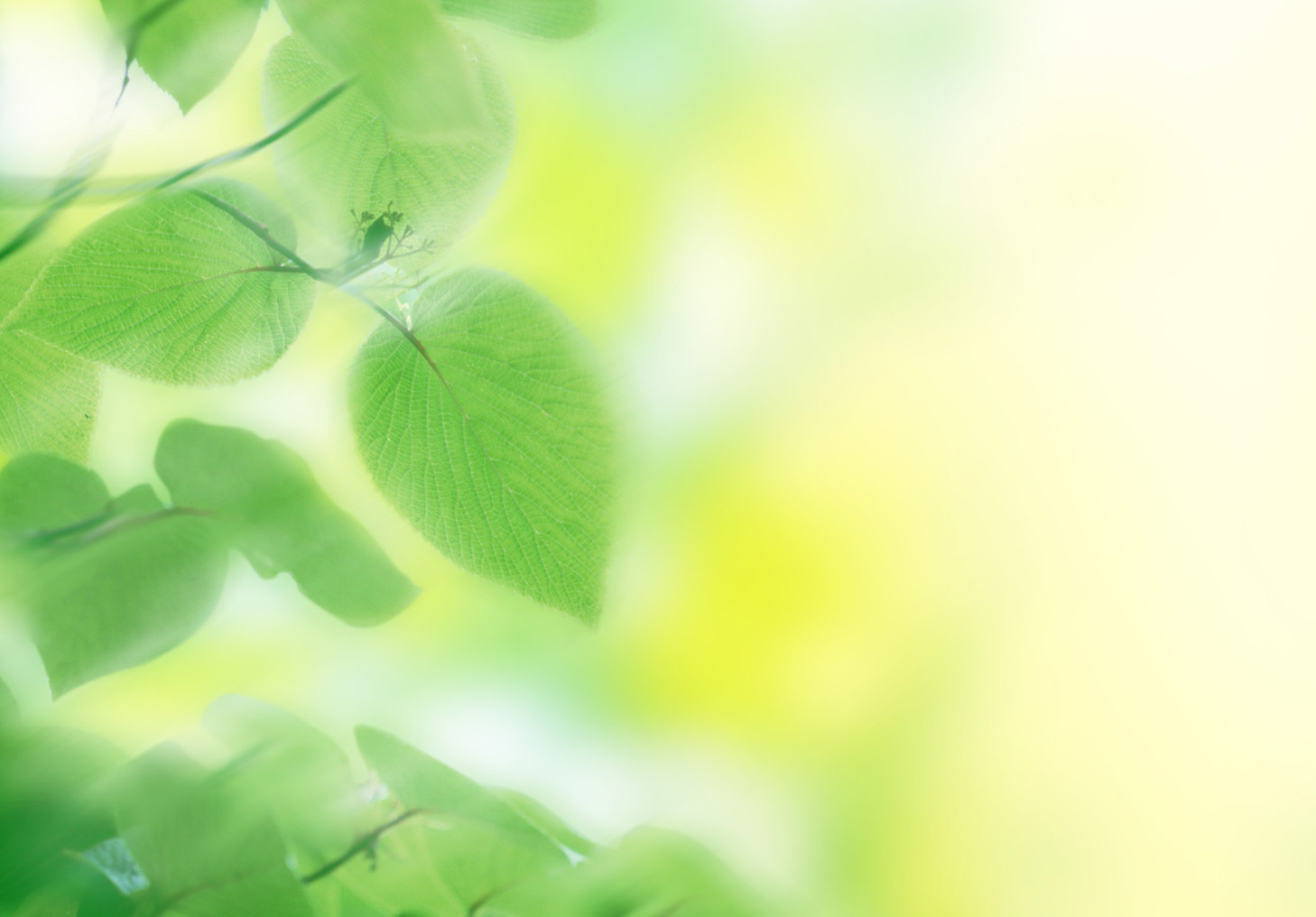 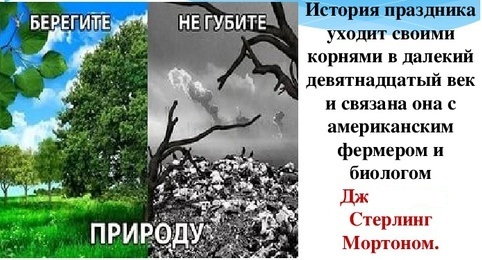 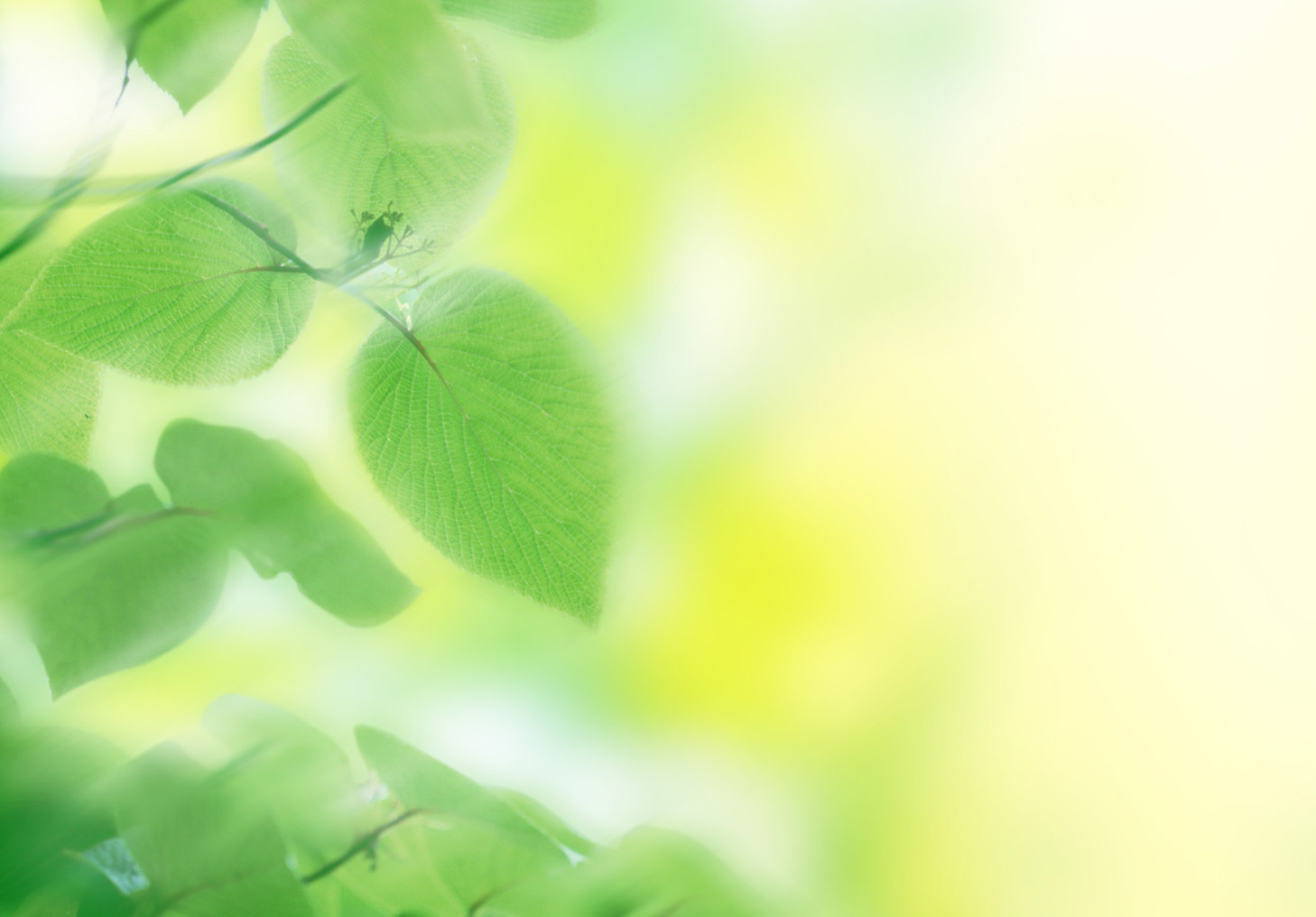 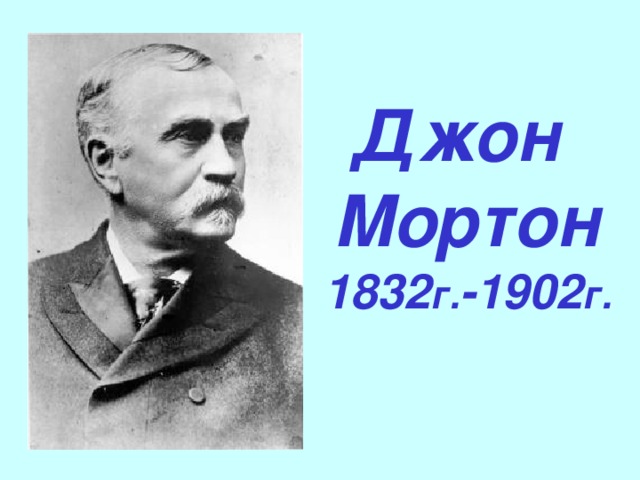 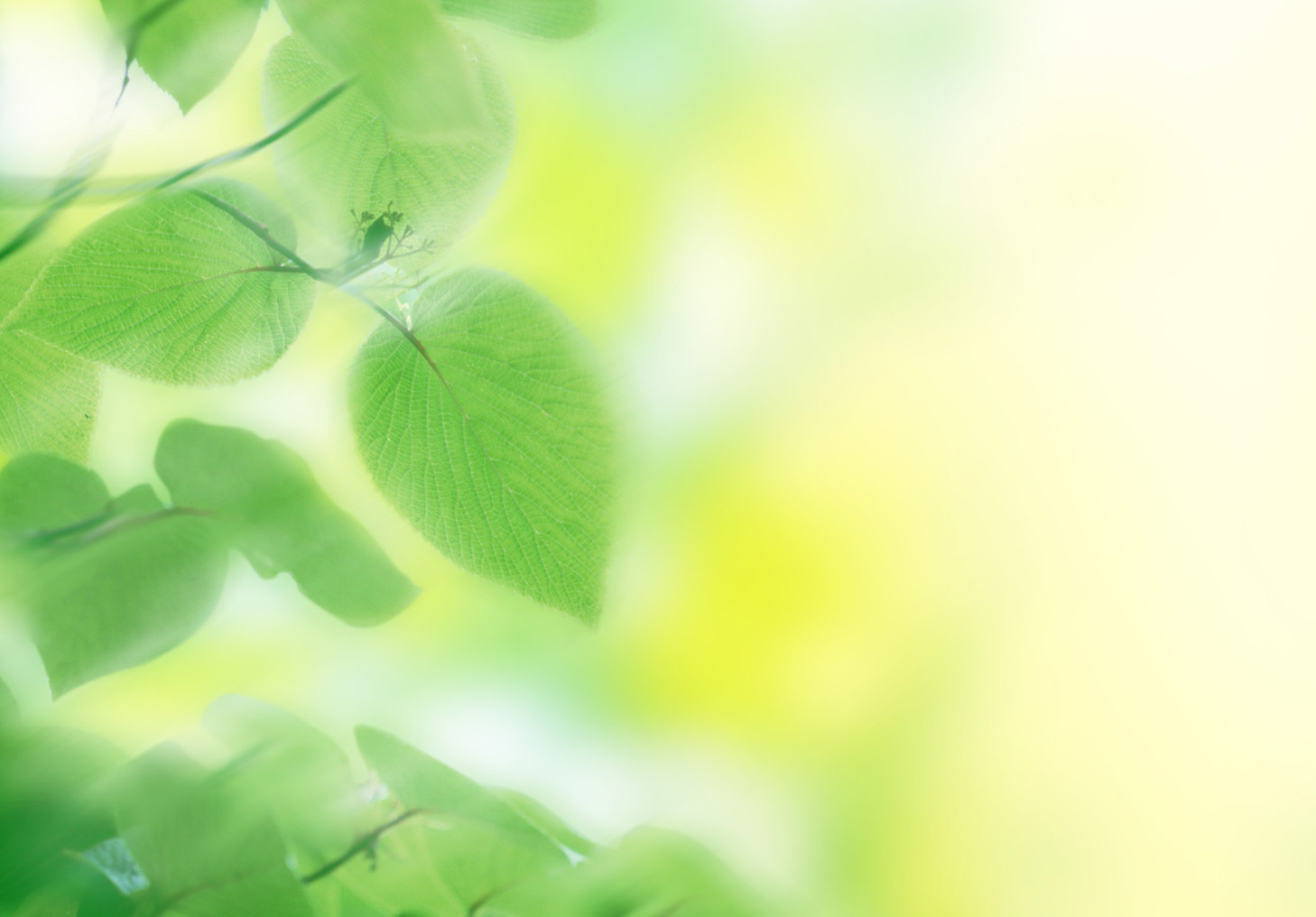 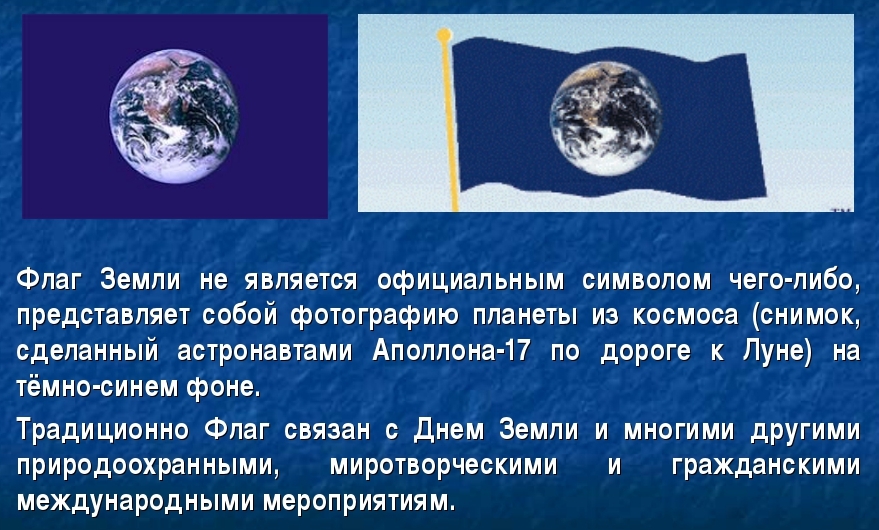 Причина загрязнения – в мире много ненужной упаковки
Очень много ненужной упаковки
Невыносимо много ненужной упаковки
Катастрофически много ненужной упаковки
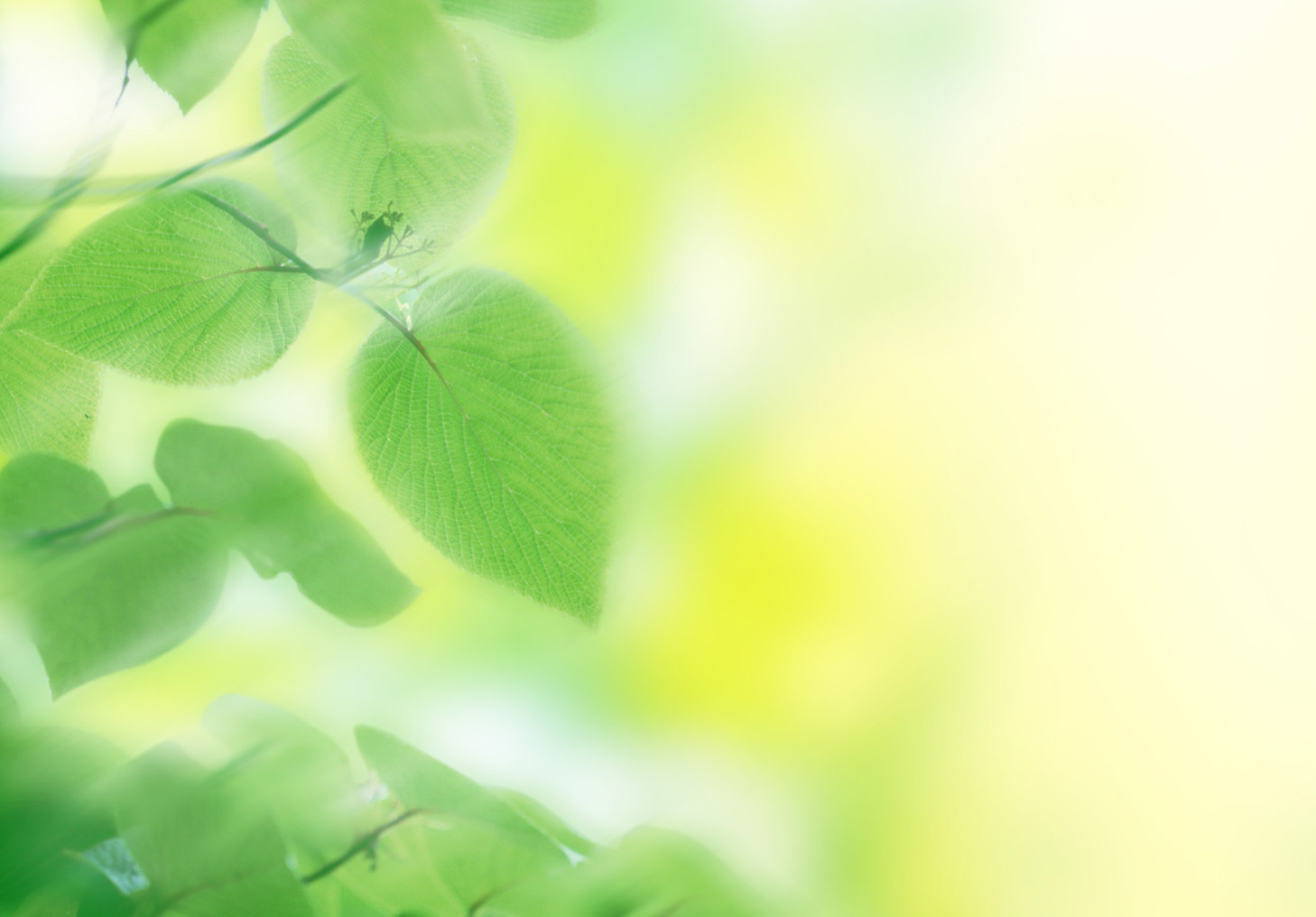 Сотни тон мусора сбрасывают в воды  Мирового океана
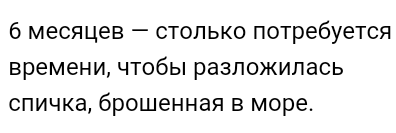 Появляются новые способы решения проблемы
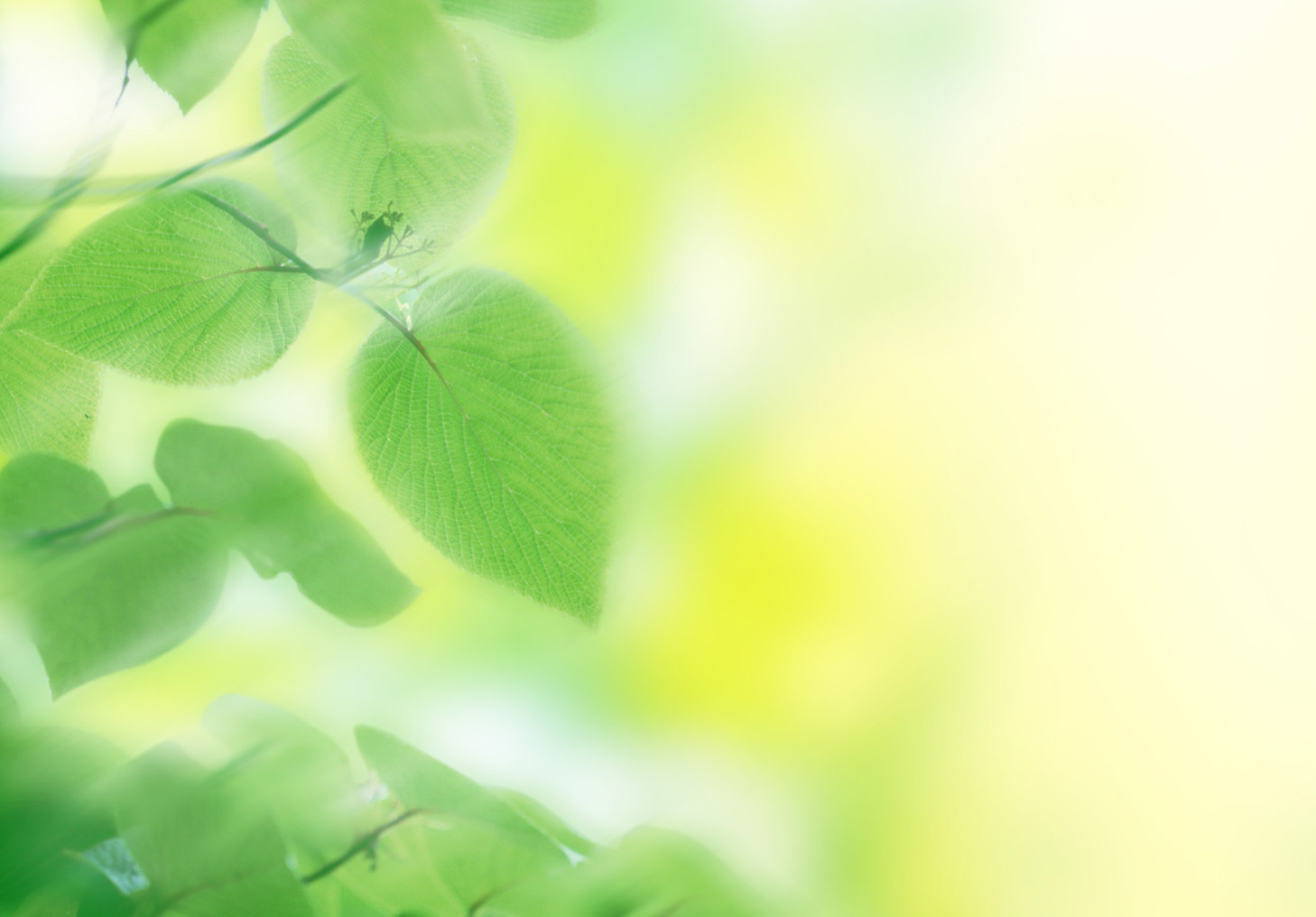 «Фантазёры» предлагают вторичное использование пластика: игрушки
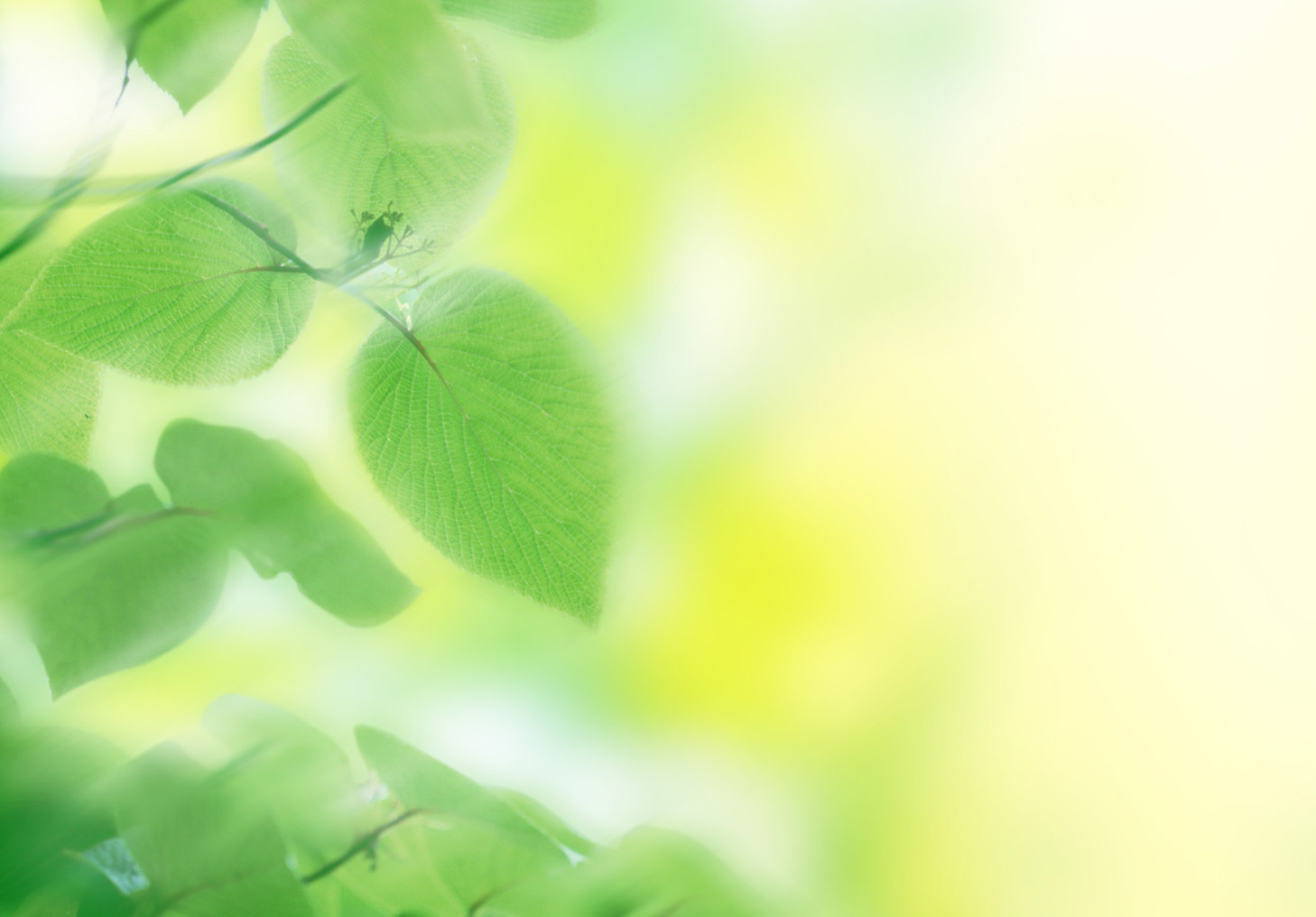 «Фантазёры» предлагают вторичное использование пластика: цветочные горшки
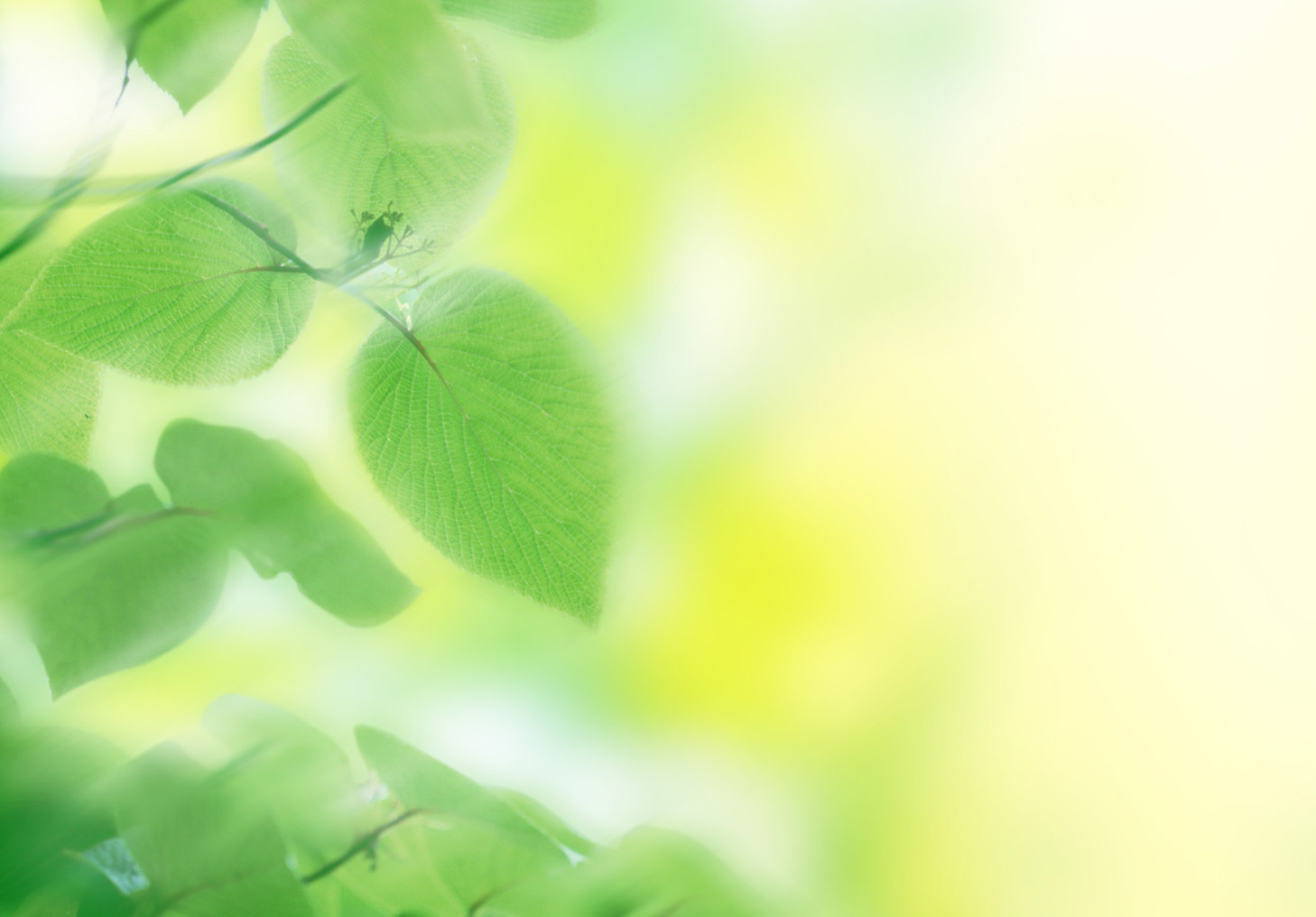 «Фантазёры» и Международный день Земли
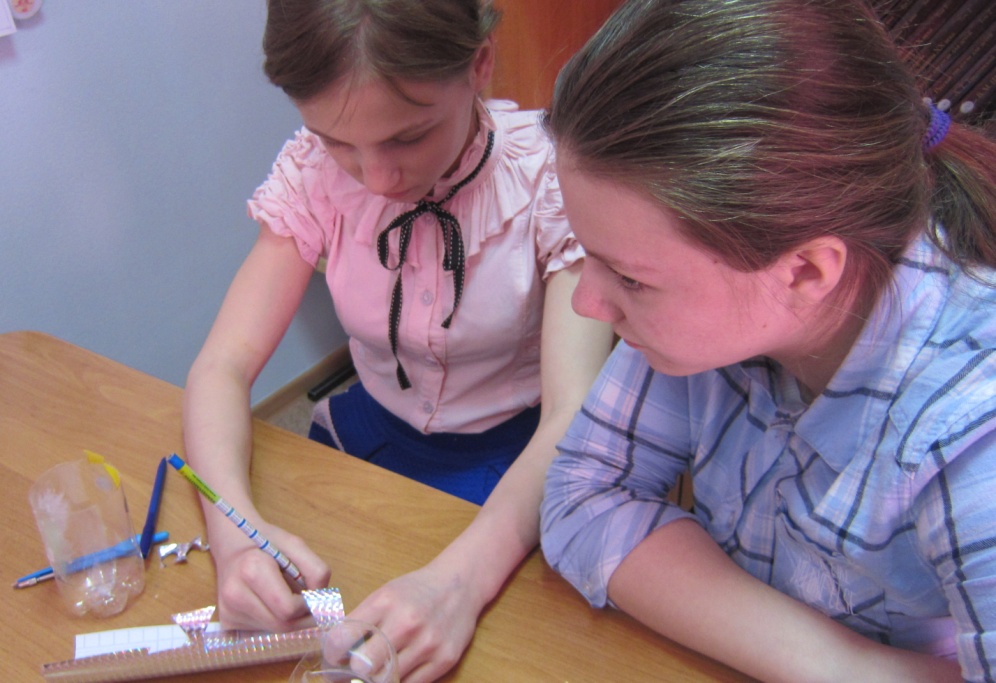 Мы принесли пластиковые бутылки, ножницы, изоленту. Вырезали стаканчики, декоративно оформили их, «превратив»  в  мышку, лягушку, попугая и других животных, заполнили землёй и посадили семена цветов. Теперь пластик будет приносить нам пользу, а не вред.
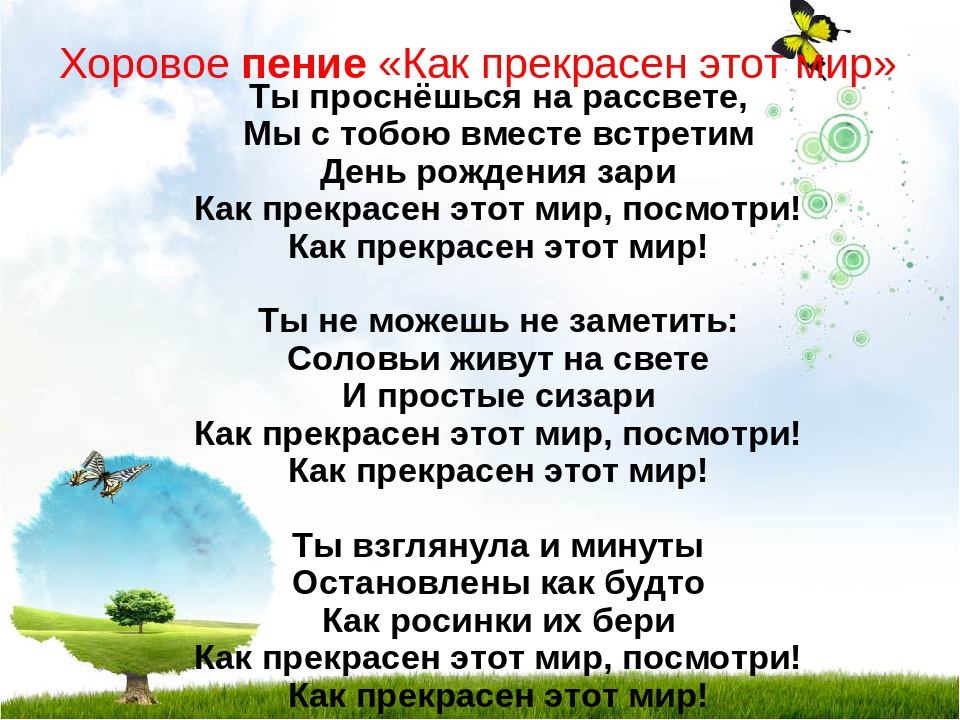